OUR SPECIAL SWEETS
Sicilian cassata
Sicilian cannoli
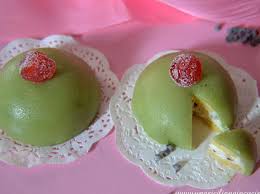 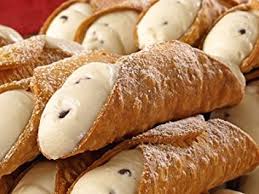 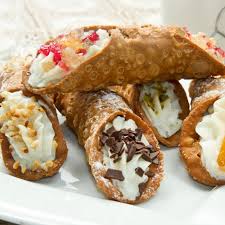 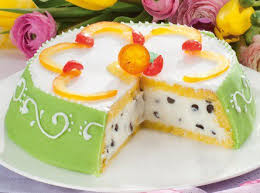 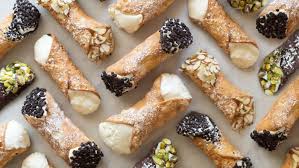 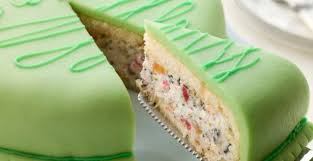 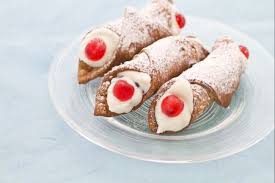 Paste di mandorla
Almond pastries
Pastiera
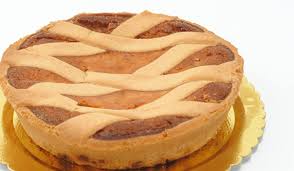 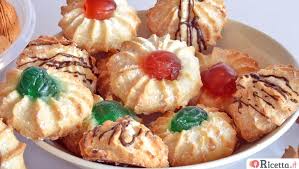 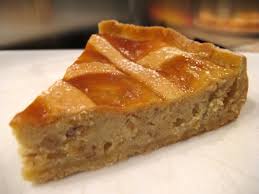 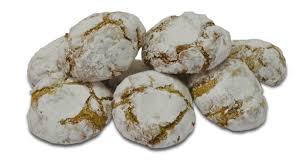 Believe it or not they are almond sweets!
We call it “frutta martorana”
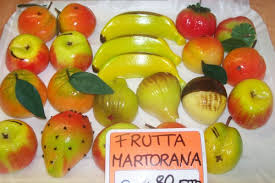 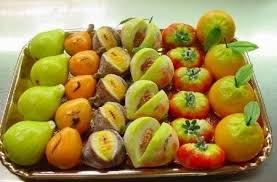 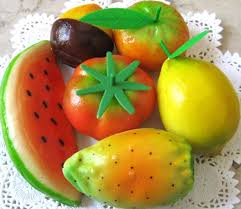 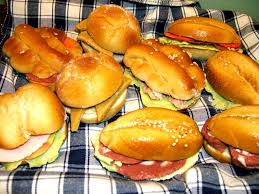